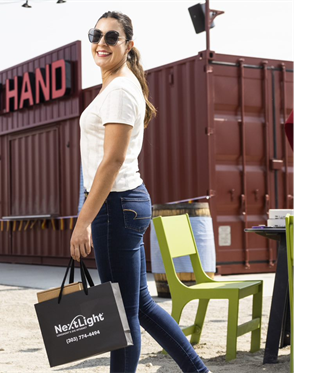 NextLight 2023 Budget Review
Sept 6 2022
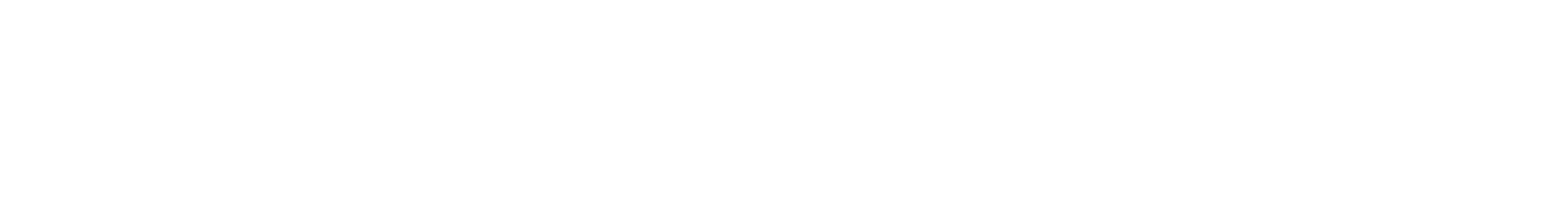 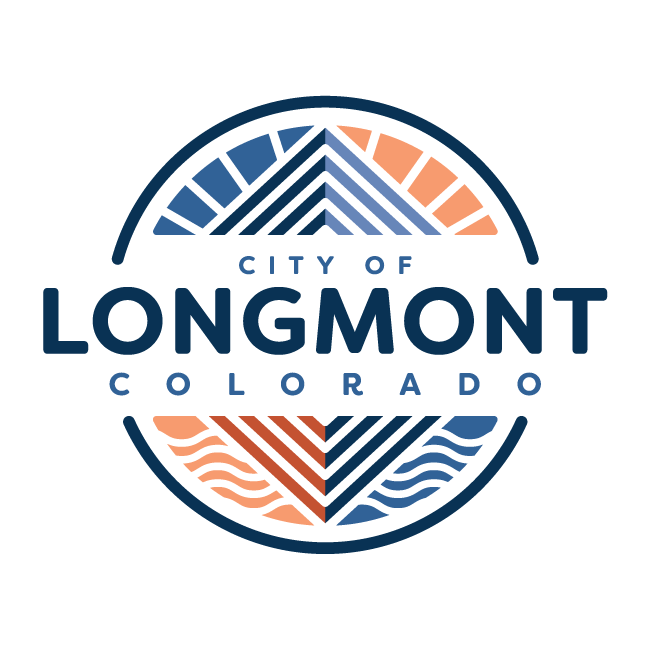 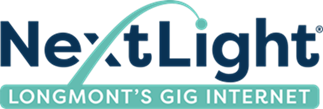 1
Current Situation
Sales and revenue are steady but slowing 
Have new services to promote
Comcast getting more aggressive with offers
Network is in good shape but outside plant and backbone need maintenance
Need to continue with network expansion plans to accommodate growth
Customer service expectations are growing
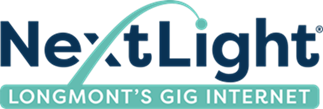 2
What’s Our Focus– Attract & Delight Customers
Executing on strategic sales & marketing plan with latest technology stack
Providing exceptionally fast and reliable internet
Being customer-centric with CRM foundation for favorable customer experience and competitive stance
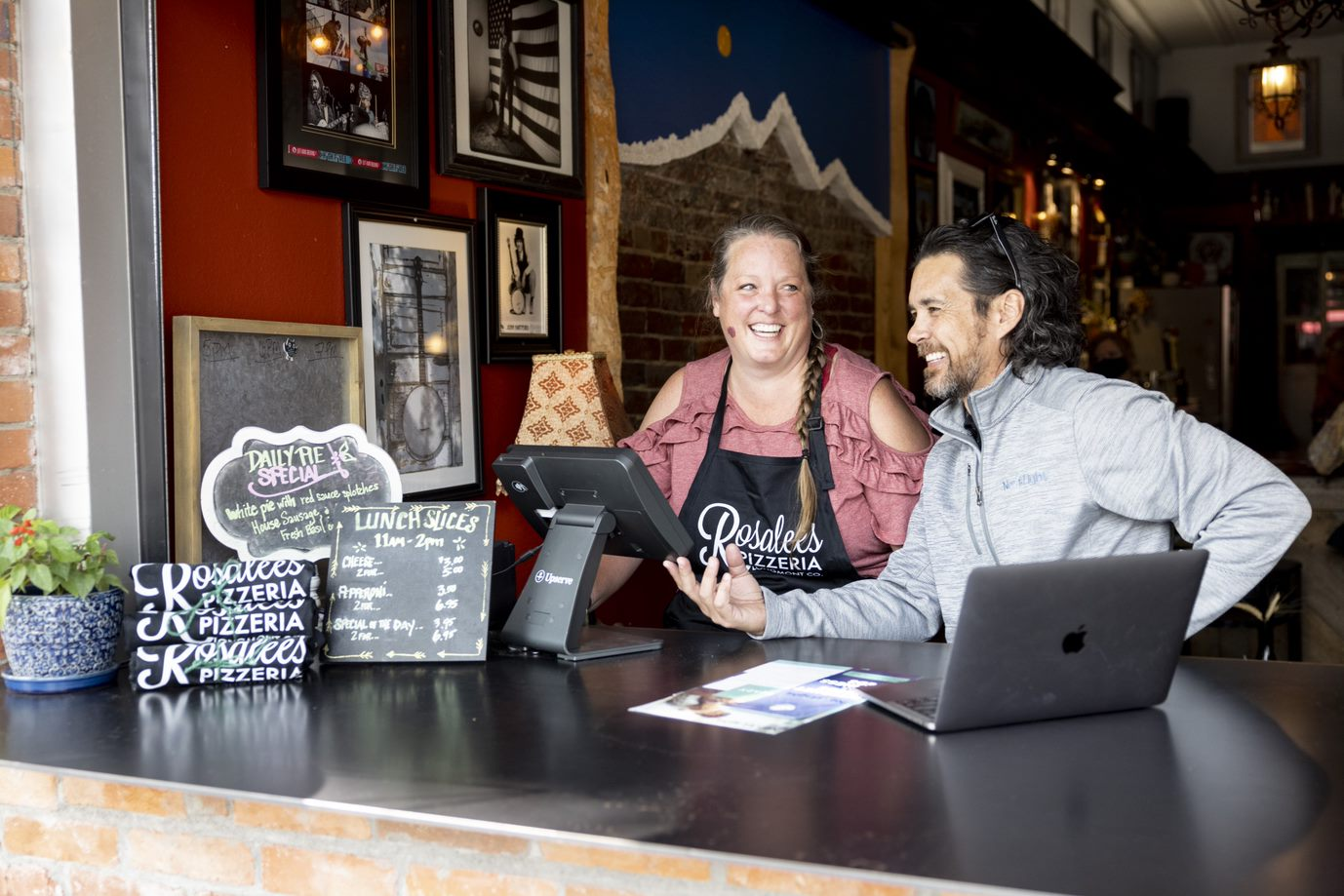 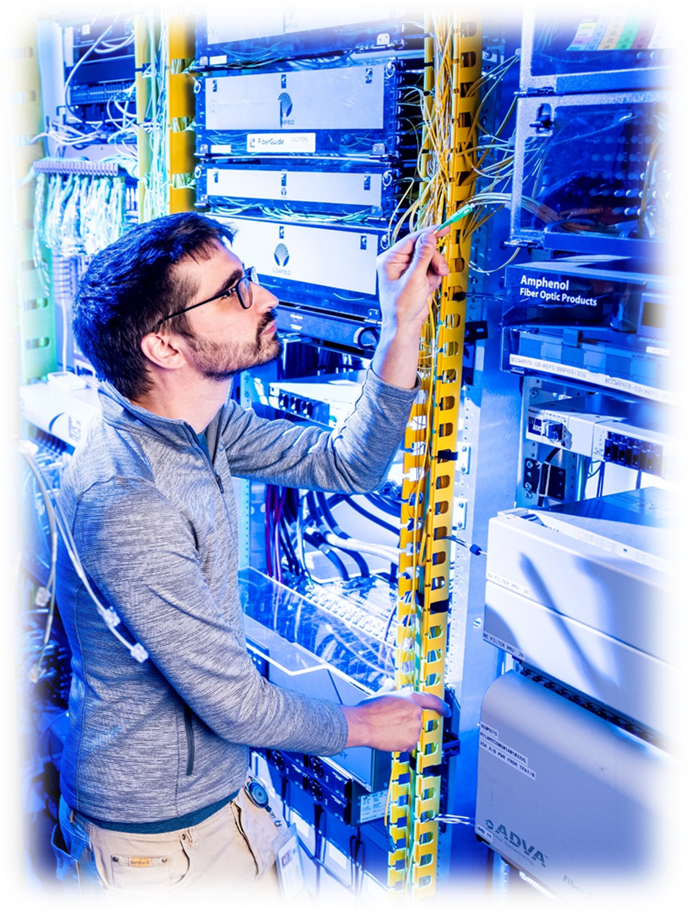 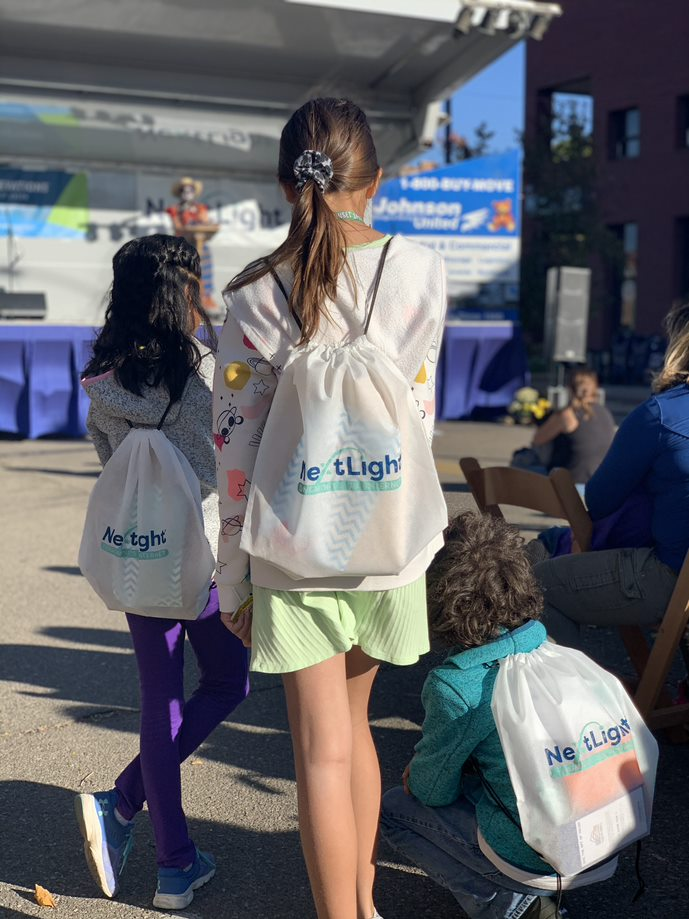 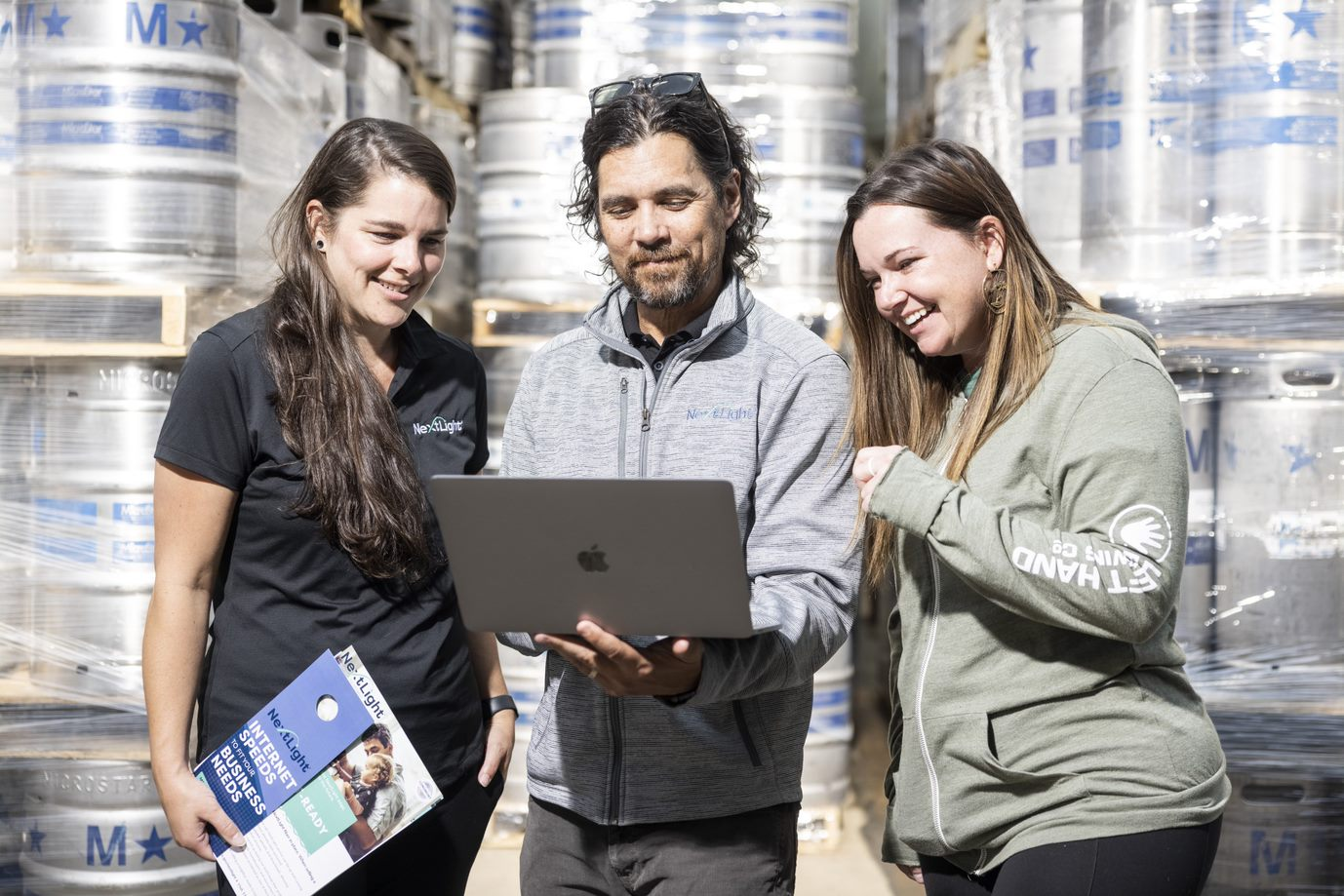 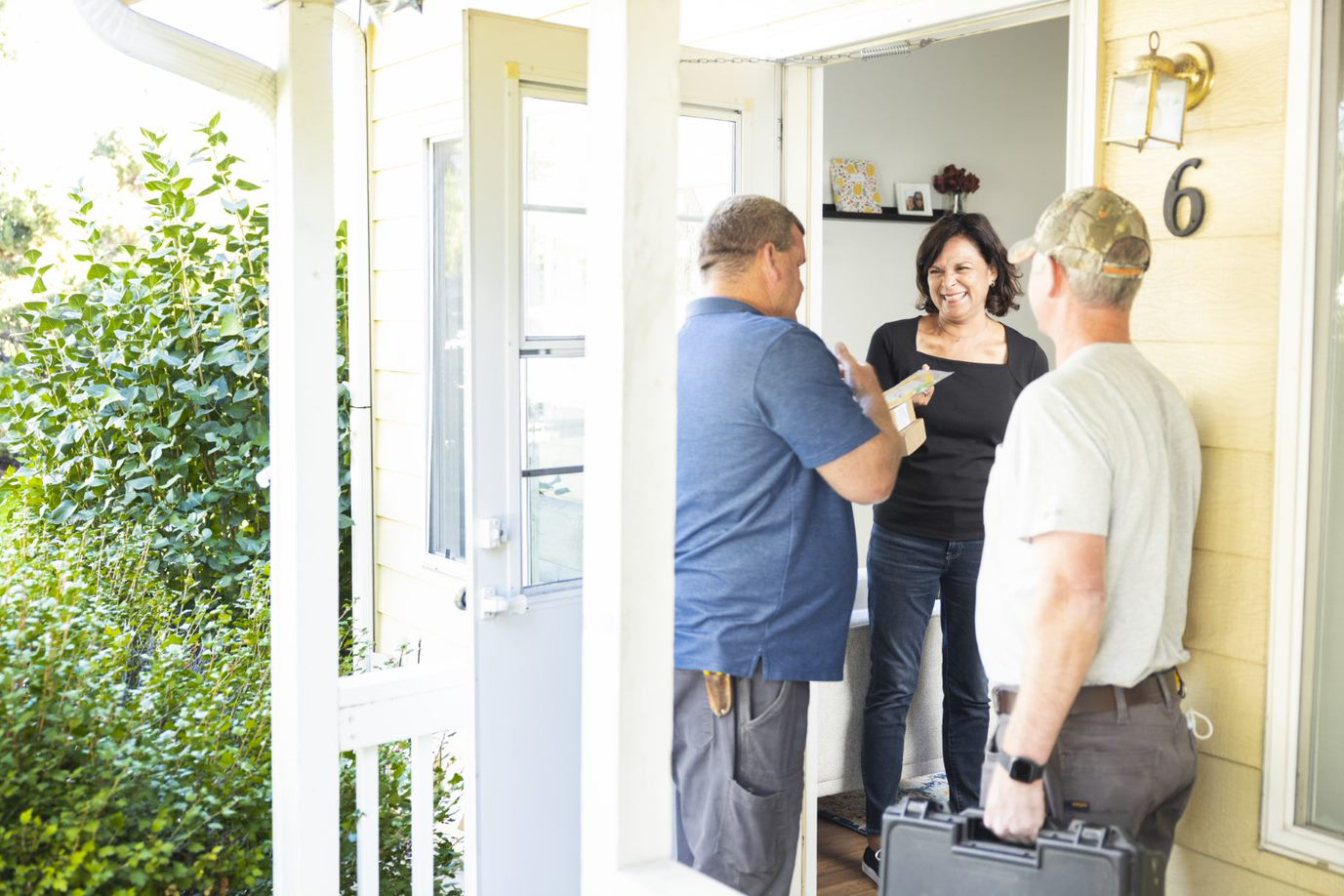 3
How We Will Attract & Delight Customers
Customer Experience Focus
Strategic Sales & Marketing
Fast & Reliable Network
More brand advertising
Quarterly acquisition campaigns with incentives
Omni-channel marketing
Social media & content
Community engagement
IQ targeted efforts
Backbone fortification
Outside plant rehab
Undergrounding of aerial
Redundancy
Security/DDOS
10G support
Reclaimed fiber
Digital navigation FTE
Salesforce CRM integration
Enhanced sales training
Better online sign-up process
Manage and track customer touch points
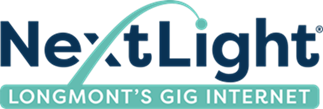 4
What’s the Price Tag
Customer Experience Focus
Strategic Sales & Marketing
Fast & Reliable Network
$350K
$500K
$3-4M
More brand advertising
Quarterly acquisition campaigns with incentives
Omni-channel marketing
Social media & content
Community engagement
IQ targeted efforts
Backbone fortification
Bandwidth/capacity
Outside plant rehab
Undergrounding of aerial
Redundancy
Security/DDOS
10G support
Digital navigation FTE
Salesforce CRM integration
Enhanced sales training
Better online sign-up process
Manage and track customer touch points
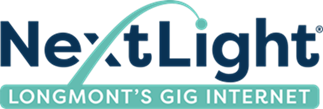 5
Where Else are We Spending Money
$5M debt payments
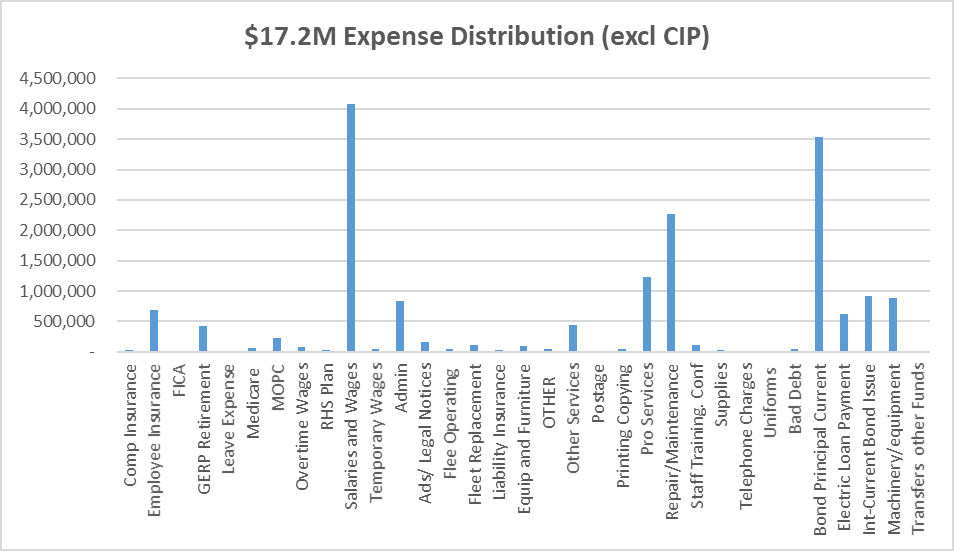 Operating & Maintenance (32%)
Capital & Non Operating (35%)
Personnel (33%)
6
What are the Operating Expense Trends
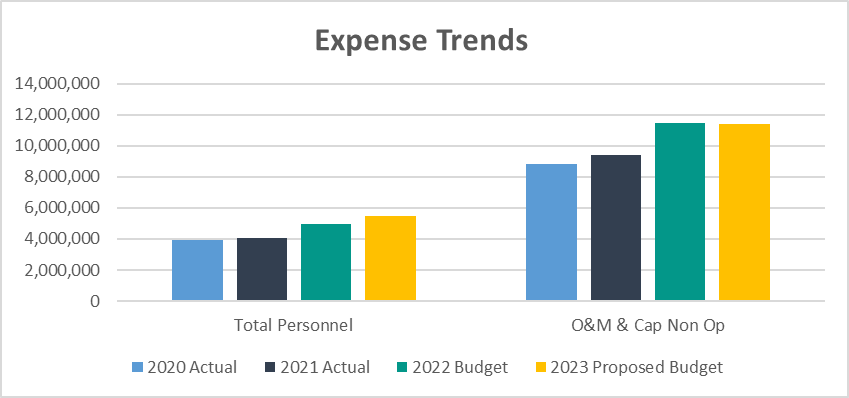 Flat even with addition of CRM & more marketing
Salary increases & 1 FTE
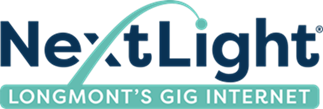 7
How are we Spending $3.7M in Capital
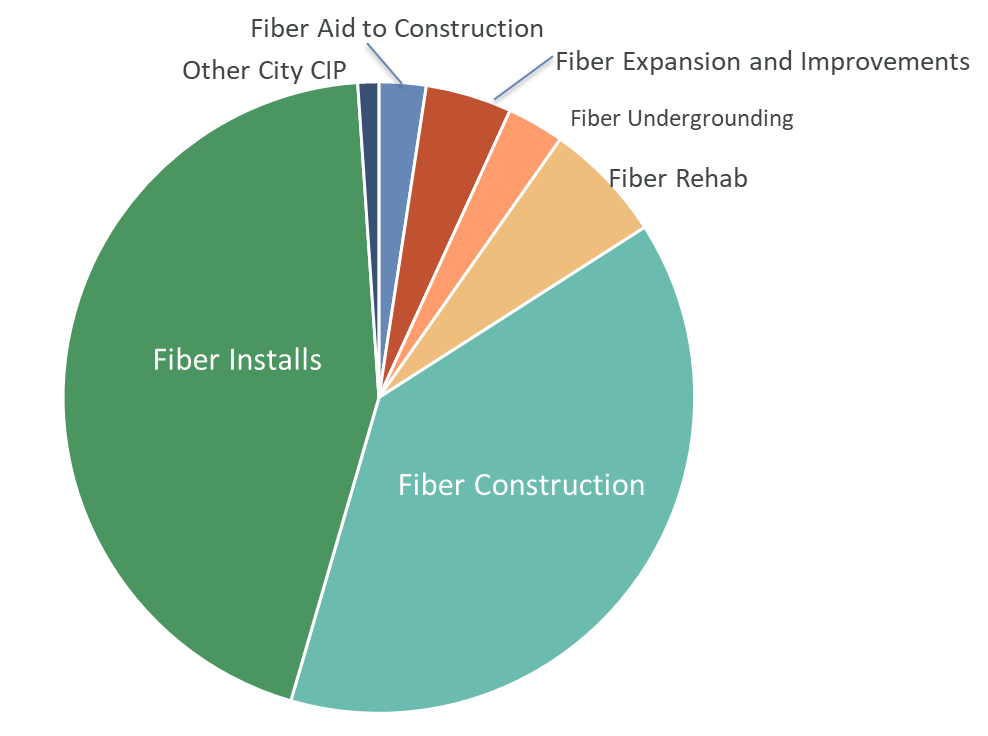 4,000 new installs to net 1,400
New SFU and 2100 new MDUs
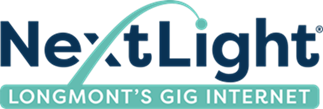 8
What are the CIP Expense Trends
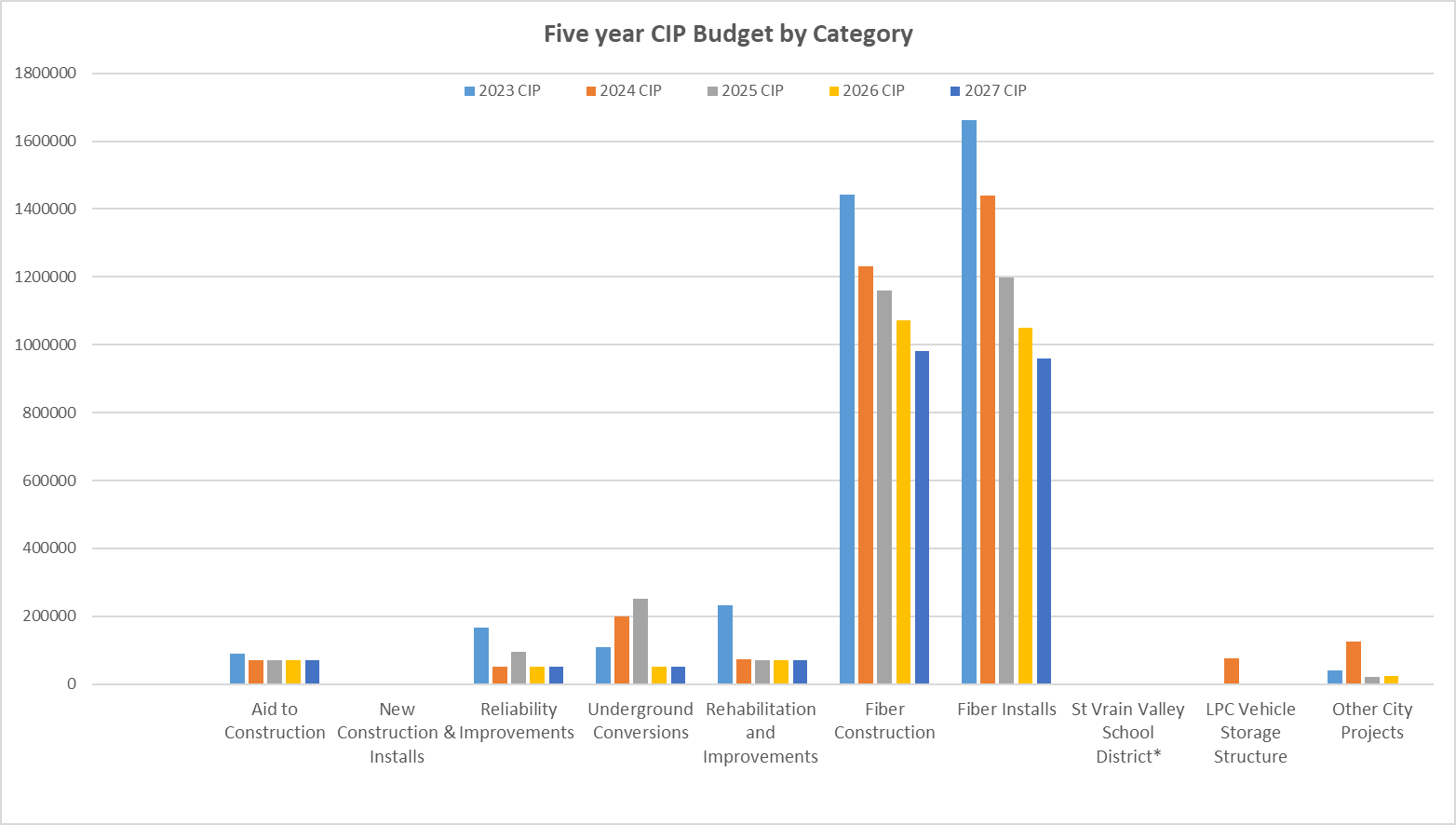 Construction and new install cost declining as new builds slow
9
What Do We Get for our Investment
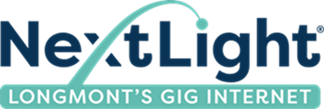 10
27,000 Customers
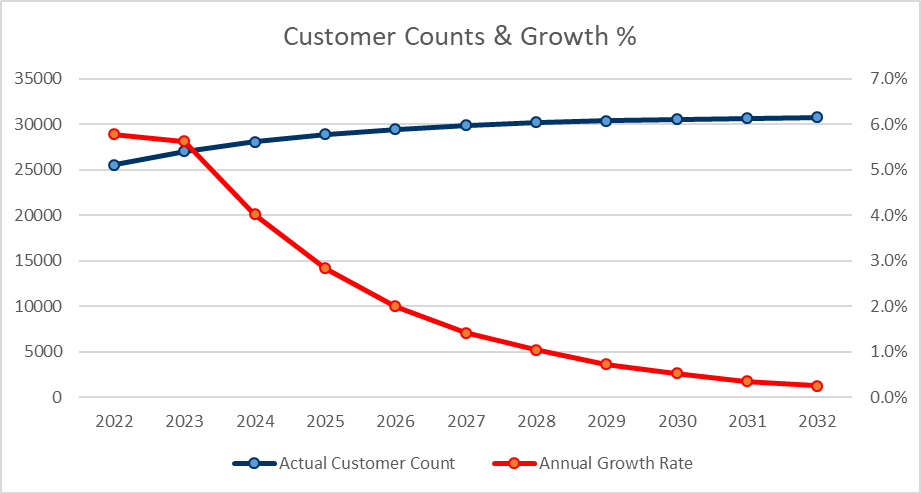 25,000 customers growing to 27,000
>1700 bulk MDU units in the pipeline
Revenue growing slower than customer count (3% v 5%)
New products and marketing to drive growth
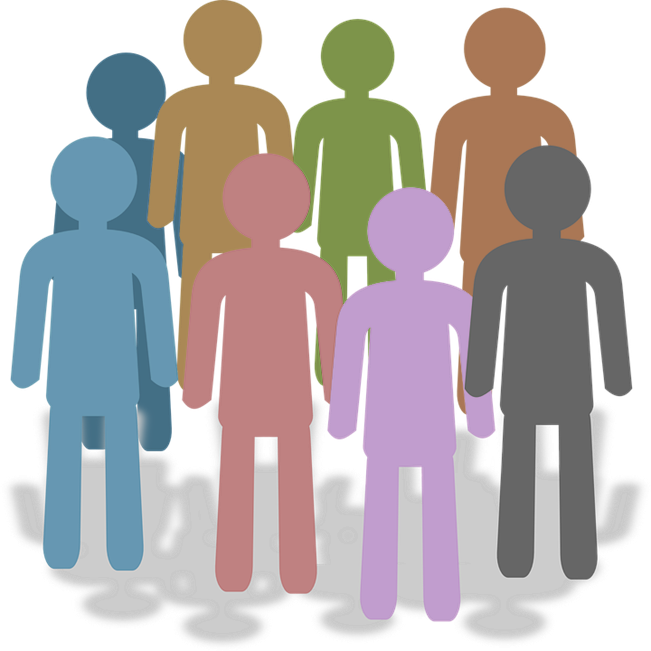 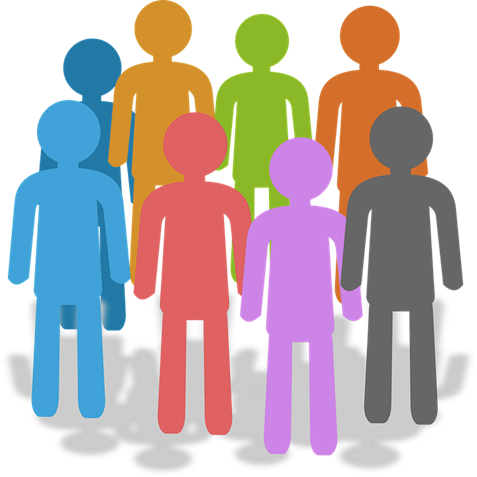 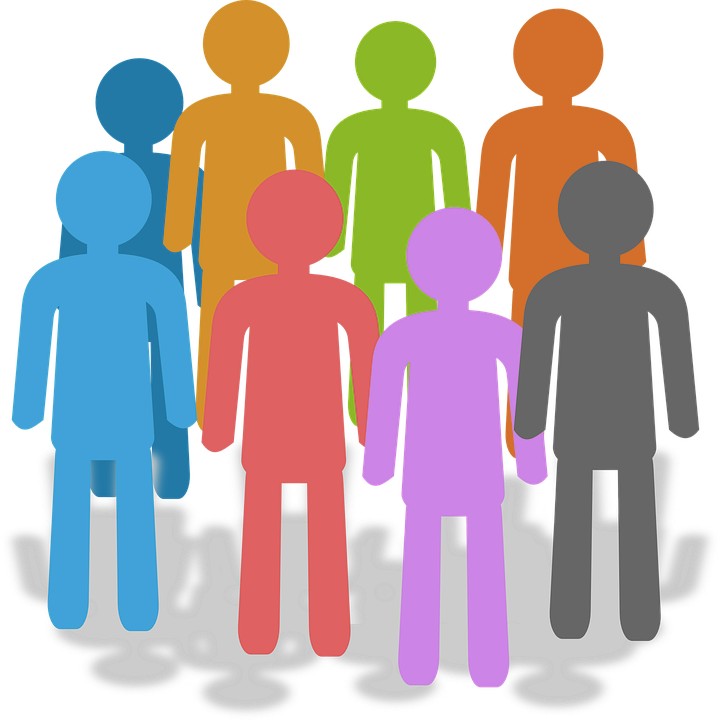 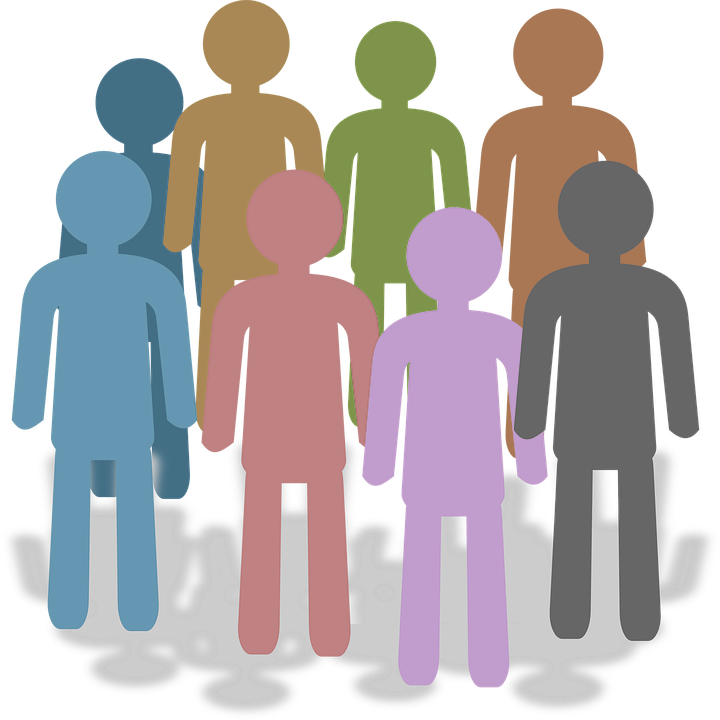 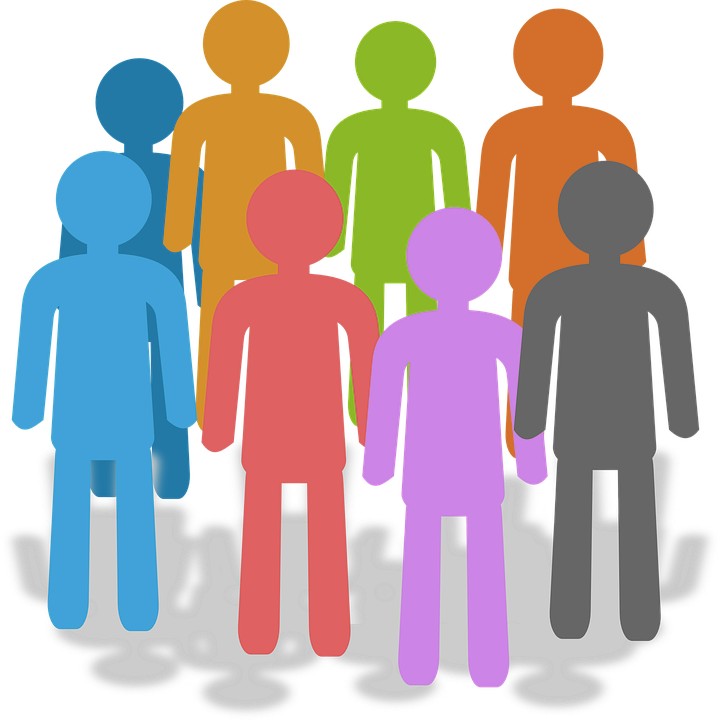 11
What Does Revenue Look Like
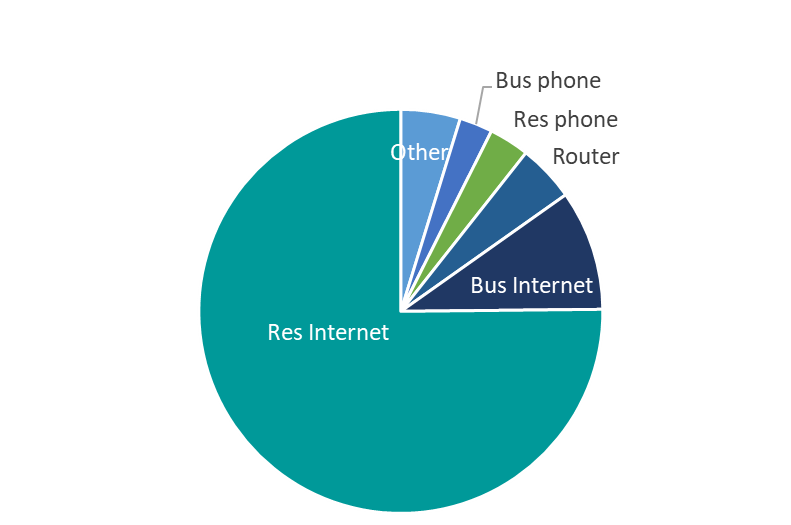 Vast majority of rev from 1Gig
Growth rate down from 8+% to 3%
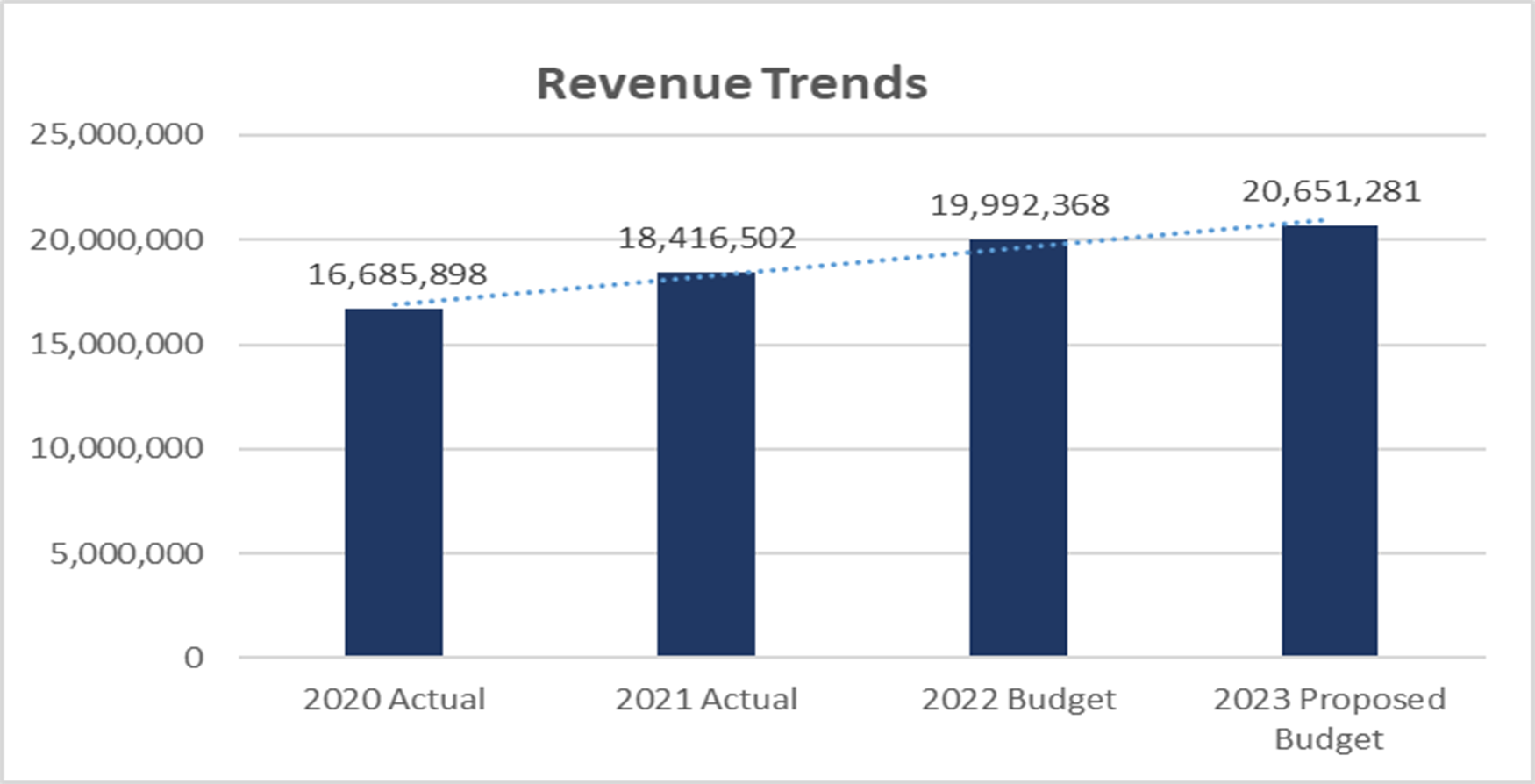 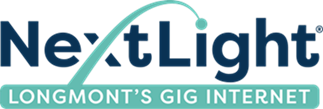 12
The Combined View of Financials
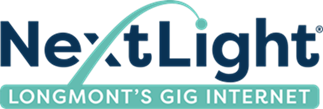 13
Revenue and Expense Waterfall Chart
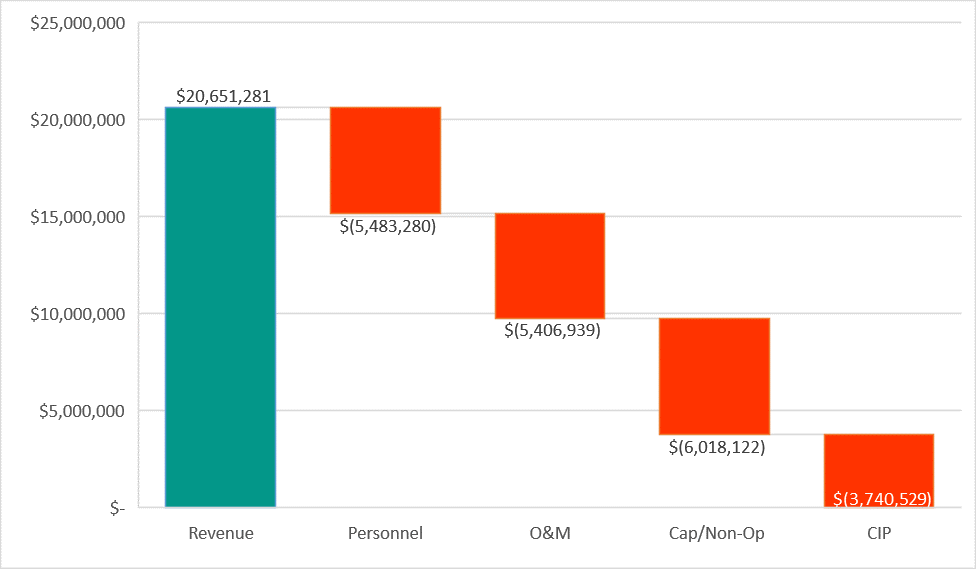 Salaries
Network & 
Marketing
$20.6M
Debt
Installs & Const
14
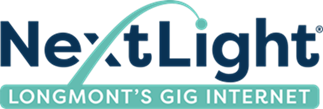 Financial Outlook
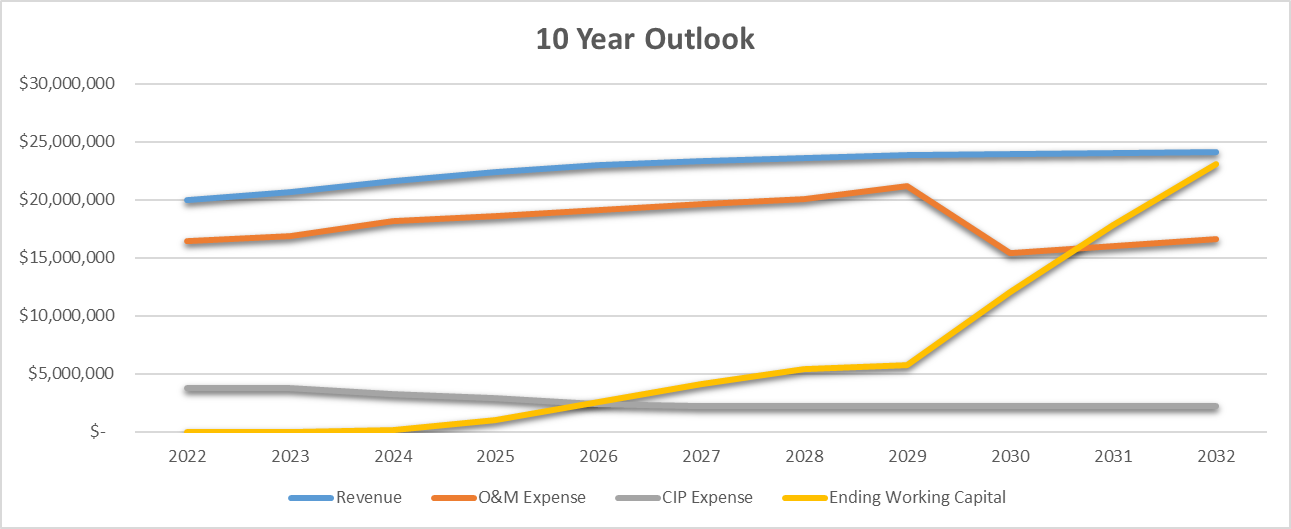 Revenue growth to slow &  flatten out over time
Operating expense to drop materially after debt retired
Ending capital to grow dramatically after deb retired
CIP expense to decline over time
15
Budget Summary
Revenue and customer growth are looking favorable but slowing
Expenses are manageable and will decline in upcoming years yielding favorable margins
Debt pay-off on schedule leading to very high working capital in next 7-10  years
Taking necessary steps to future-proof network and to remain competitive
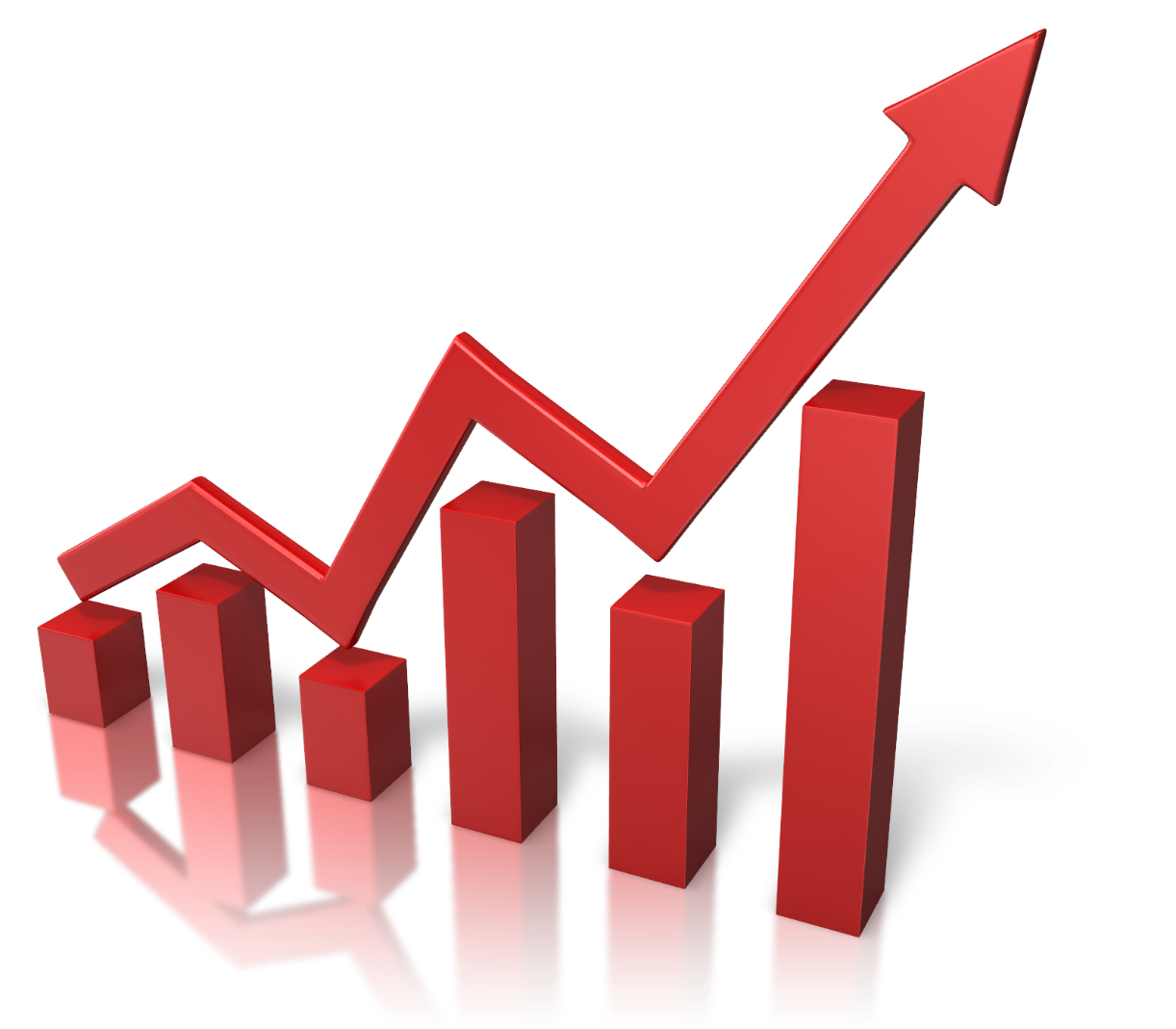 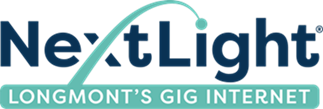 16
Questions?
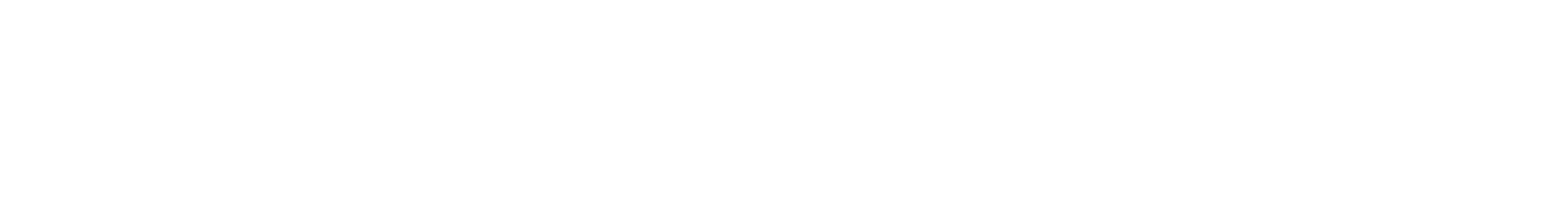 17